Lightning Migration Dirty Secrets
Michael Farrington
@michaelforce
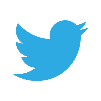 Michael Farrington
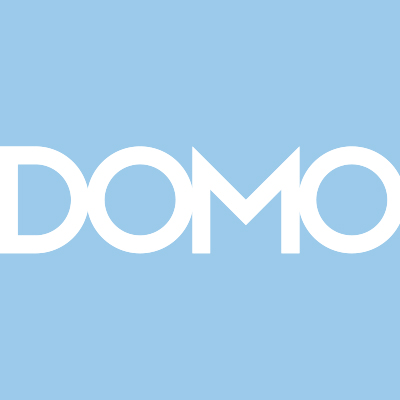 14 years of experience on the platform
Salesforce MVP Hall of Fame Member
~20-time Dreamforce Speaker
Snowforce 2014 Keynote Speaker
Former Las Vegas User Group Leader
1% of all AppExchange Installs are apps I personally designed and developed
Agenda
Stroke my ego
The Path Forward… and a Foreword
Things they tell you about
Things they tell you about, but exclude key details
Things they *don’t* tell you about
The Path Forward
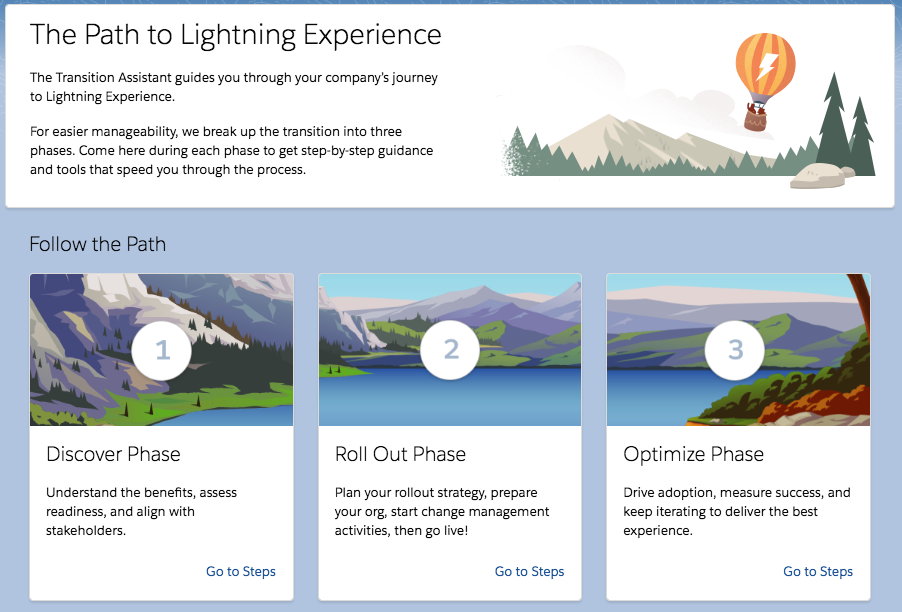 The Real Path Forward
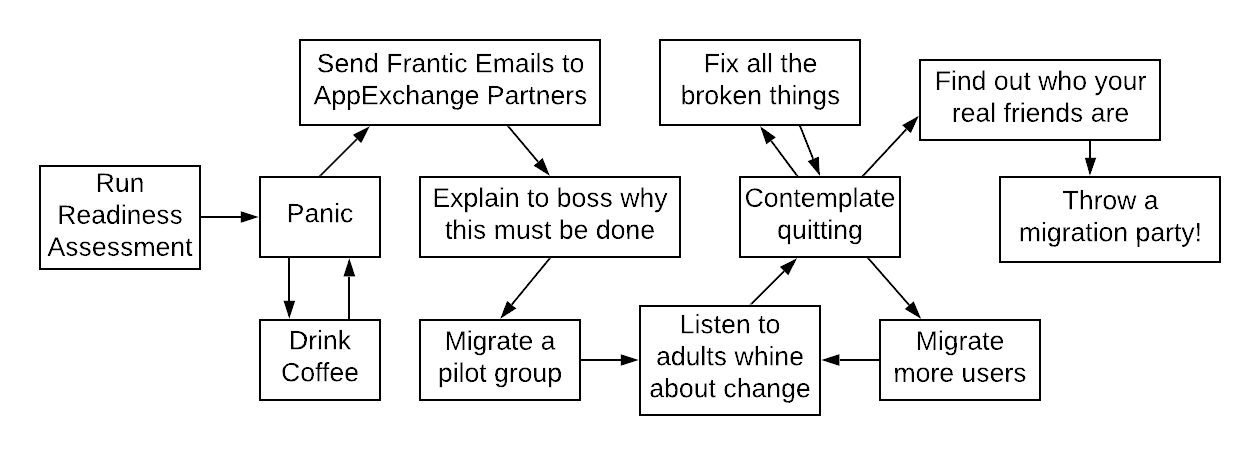 photos courtesy of shellblack.com
Foreword
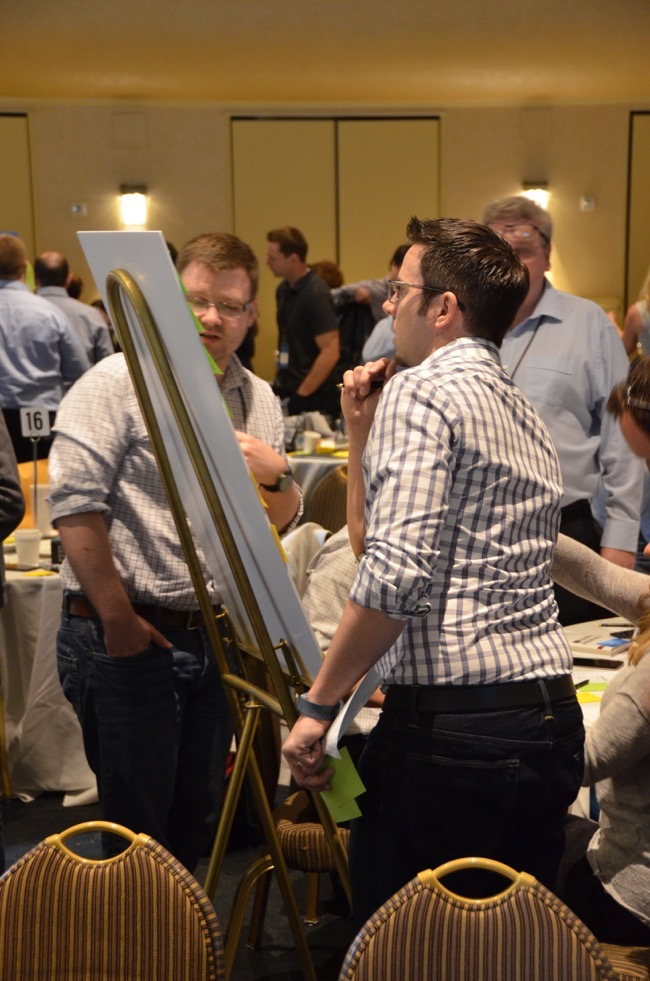 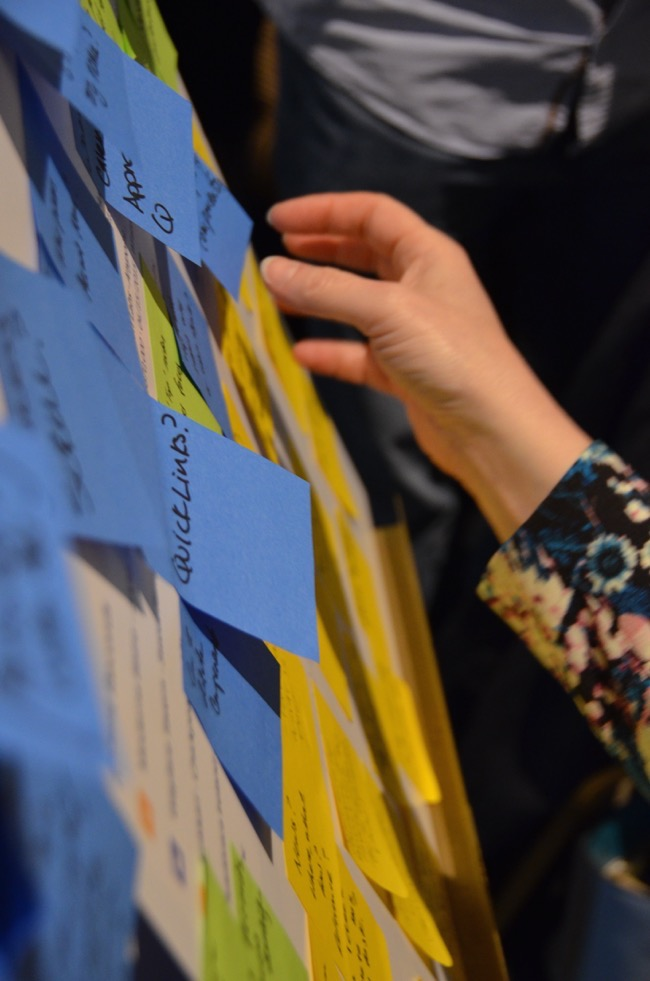 [Speaker Notes: Disclaimer: I love Salesforce and I think they’ve done a great job with LEX.  If you’re fairly new to Salesforce you might not know that LEX solves a ton of problems that people have been complaining about for years.  There was an MVP summit just before LEX became a thing; the amount of Product Management and thoughtful gathering of feedback and requirements in that session alone was astounding.  I really feel like they hit the mark is far more ways than not, and deserve credit for that.]
Things they tell you about
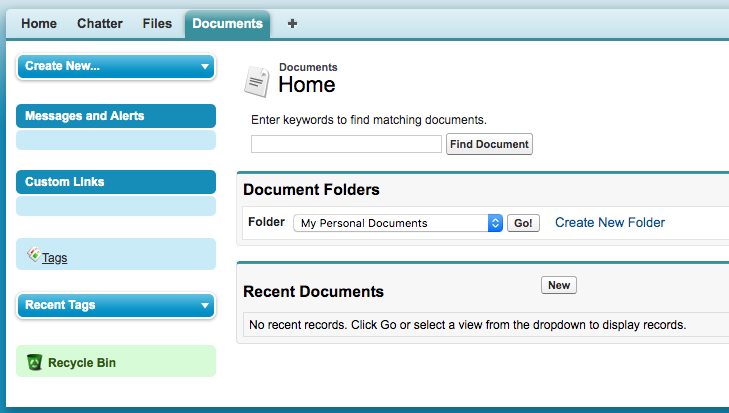 [Speaker Notes: Recycle Bin – making a return in Winter 20!  Until then there is actually an AppExchange app, and some other workaround you can find here: https://saturn.salesforce.com/answers?id=9063A000000pLQ6QAM

Documents Tab – docs will still exist, but Tab only accessible in Classic

Whole Sidebar – not part of the Lightning paradigm]
Things they tell you about
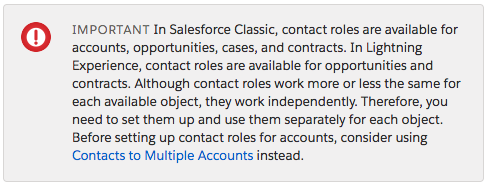 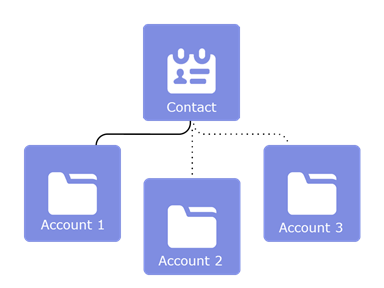 [Speaker Notes: Contact Roles on Accounts are no longer a thing.]
Things they tell you about
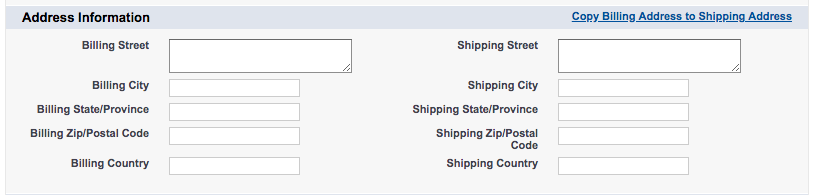 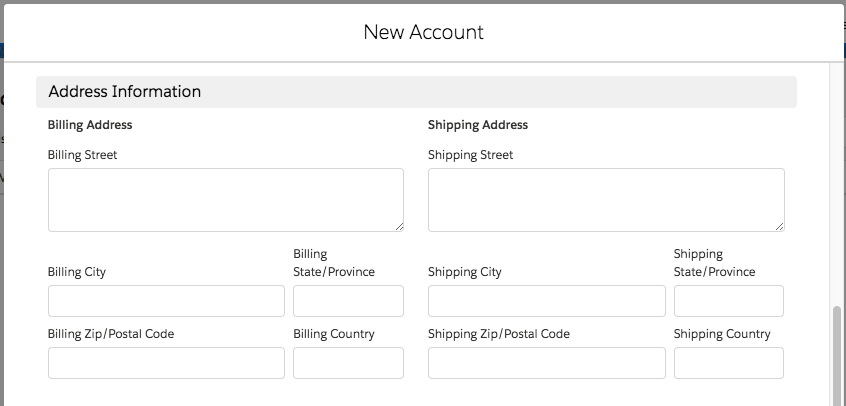 Things they tell you about
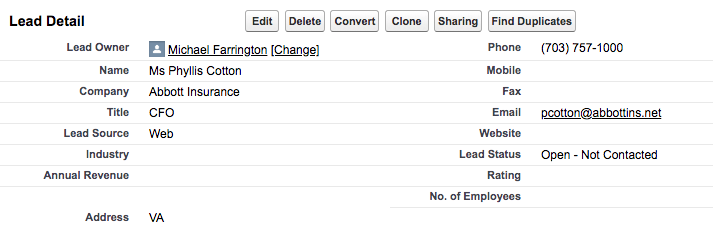 [Speaker Notes: No “sharing” button – Help files say “This is on the roadmap for a future release coming soon.”
Here is the idea: https://success.salesforce.com/ideaView?id=0873A000000LmluQAC
Here is an AppExchange app: https://appexchange.salesforce.com/appxlistingdetail?listingId=a0N3A00000EFp0ZUAT]
Things they tell you about
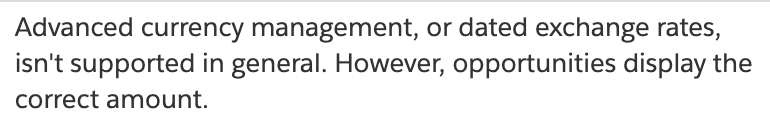 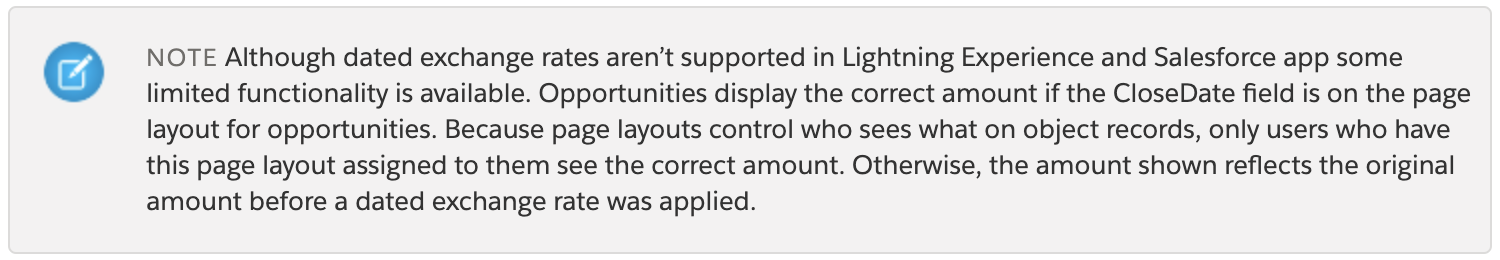 [Speaker Notes: I’m not really sure what this is all about… I guess so few customers use this feature they are just dropping it??]
Things they tell you about, but exclude key details
You can use Magic Mover to migrate Notes and Attachments
Orgs have a limit of documents and versions that can be modified in a 24-hour period. For most orgs, this is 200,000. Support can temporarily suspend this limit.
If you hit heap or CPU timeout errors lower your batch size
[Speaker Notes: Magic Mover: https://appexchange.salesforce.com/appxListingDetail?listingId=a0N3A00000EHAmyUAH]
Things they tell you about, but exclude key details
Visualforce will “just work”… but don’t use “window” and test Custom JavaScript and iFrames
Need to use sforce.one navigation in a dynamic fashion after detecting LEX versus classic
Need to consider more than just the “Visualforce Report”, Apex Controllers / Extensions might return invalid PageReferences such as link to edit record
[Speaker Notes: Help file with example of checking for LEX before using sforce.one:
https://help.salesforce.com/articleView?id=lex_prepare_vf_window.htm&type=5]
Things they *don’t* tell you about
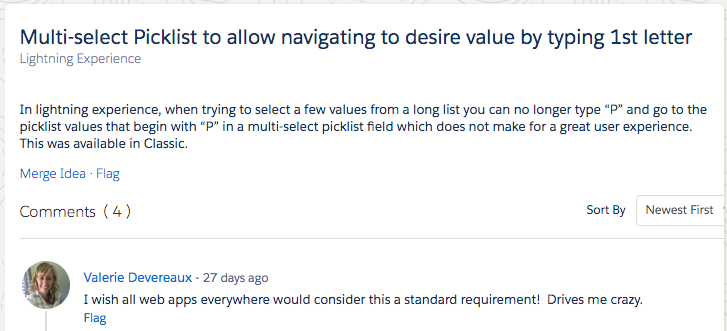 Things they *don’t* tell you about
Do your users tend to send links to each other?
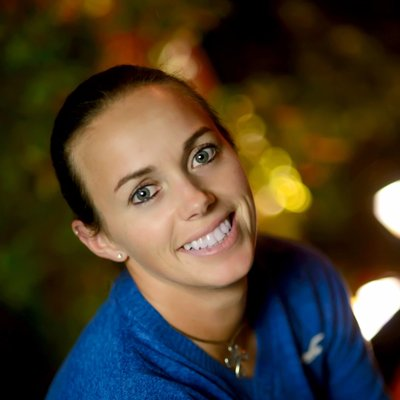 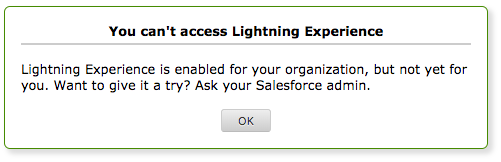 Melanie Zilles Head
@MelSFDC
[Speaker Notes: Keep in mind: users who are on lightning may send links to records and such to users not yet on lightning… if they do they get this error.]
Things they *don’t* tell you about
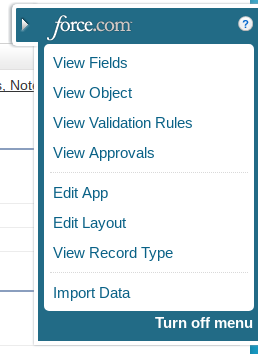 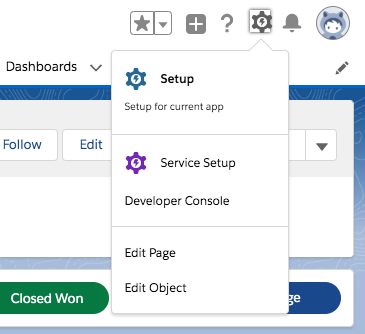 [Speaker Notes: No more “Quick Access Menu”… next best thing is to check the settings menu on certain pages.]
Things they *don’t* tell you about
If you have a user on Safari 12+, and they are getting persistent prompts or unwanted new tabs when trying to use links in LEX…Have them clear their cookies.
Things they *don’t* tell you about
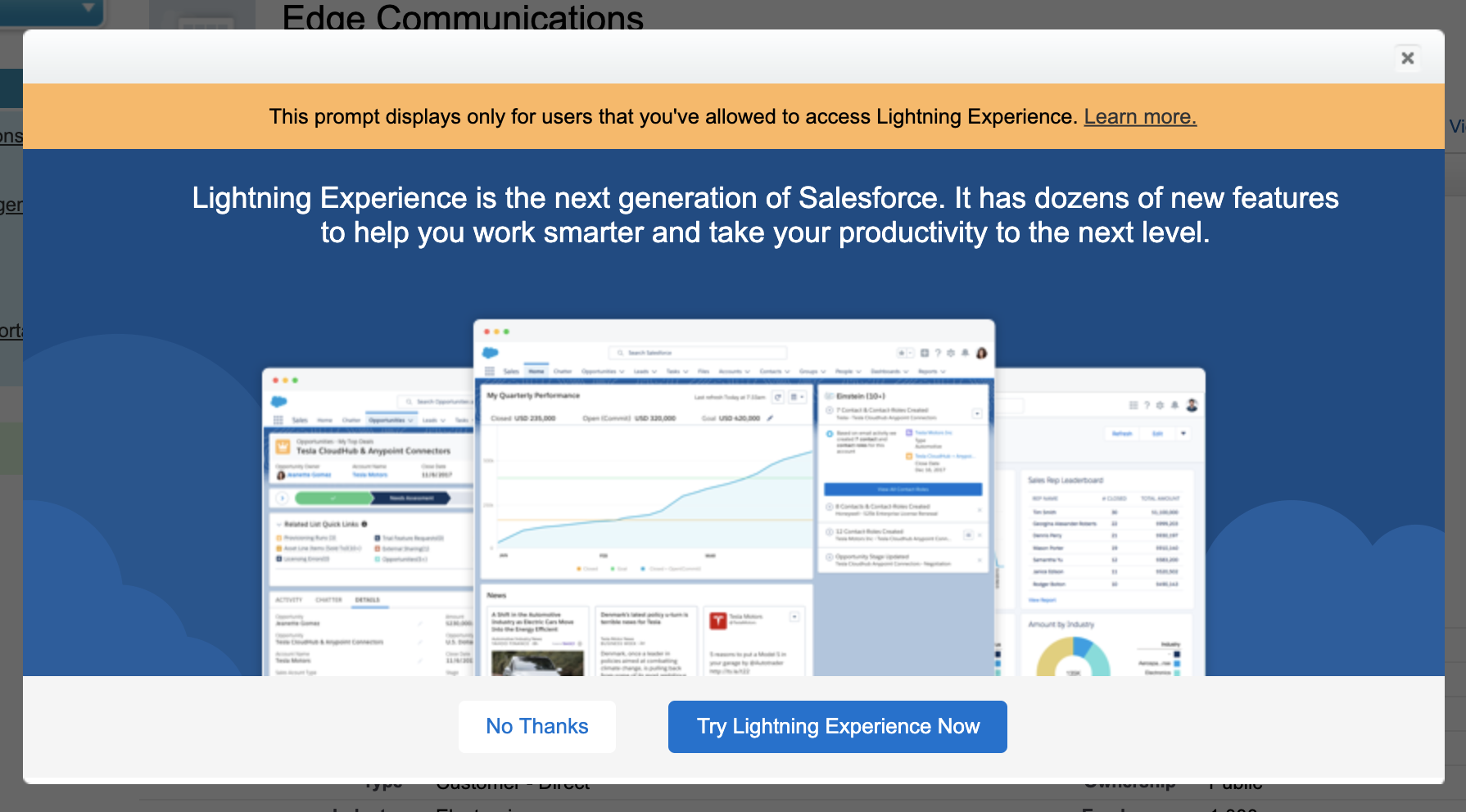 [Speaker Notes: Help file on this: https://help.salesforce.com/articleView?id=000318421&type=1&mode=1]
Things they *don’t* tell you about
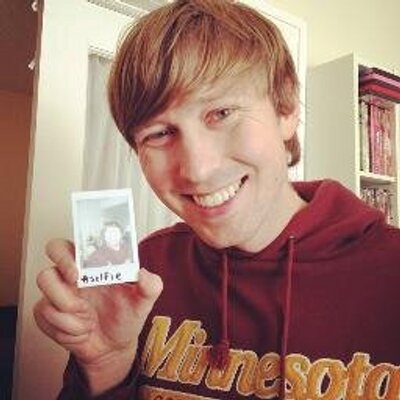 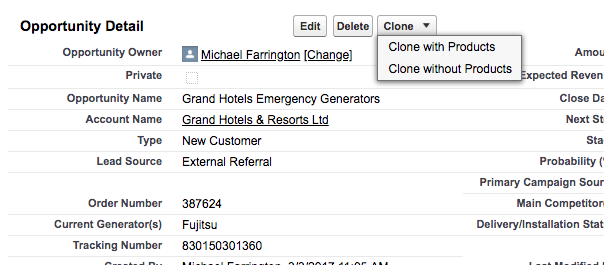 Nick Lindberg
@NickersUniverse
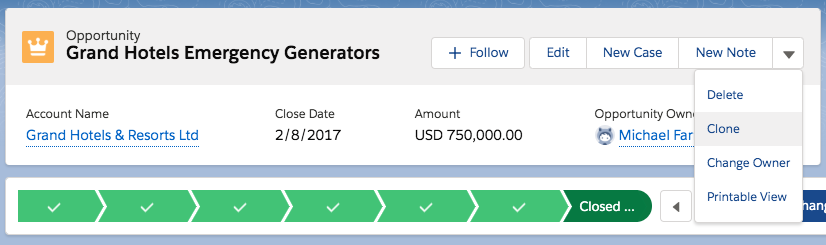 [Speaker Notes: No standard “Clone with Products” function in Lightning, but check out the idea.  The top comment includes a link to a package that can help:
https://success.salesforce.com/ideaView?id=0873A000000cMbMQAU]
Things they *don’t* tell you about
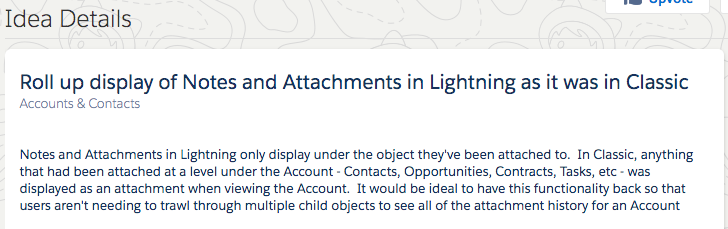 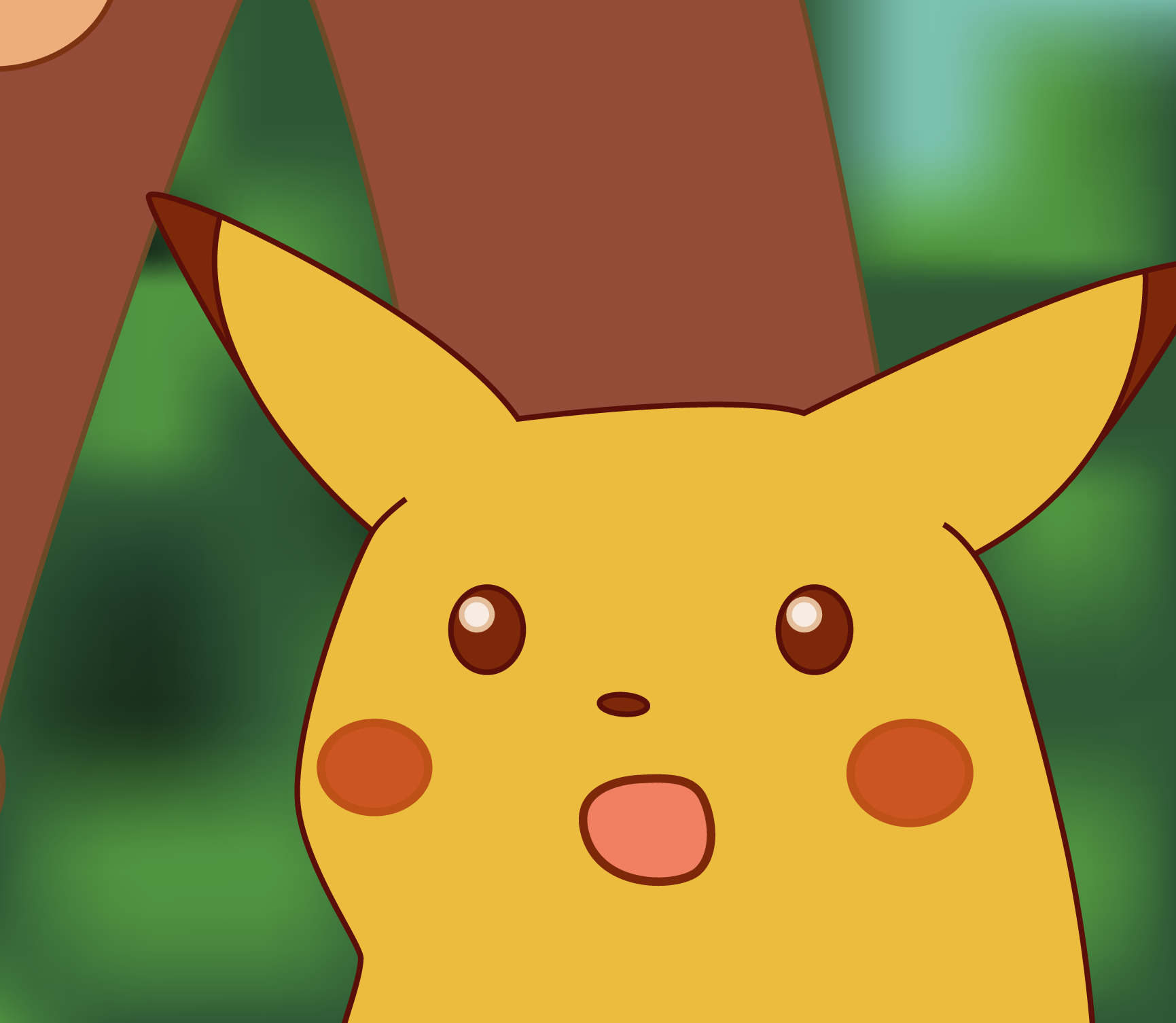 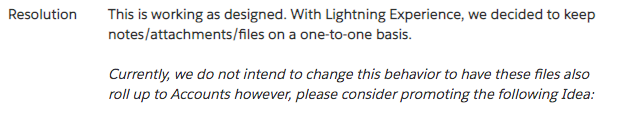 [Speaker Notes: Link to idea: https://success.salesforce.com/ideaView?id=08730000000cHYhAAM]
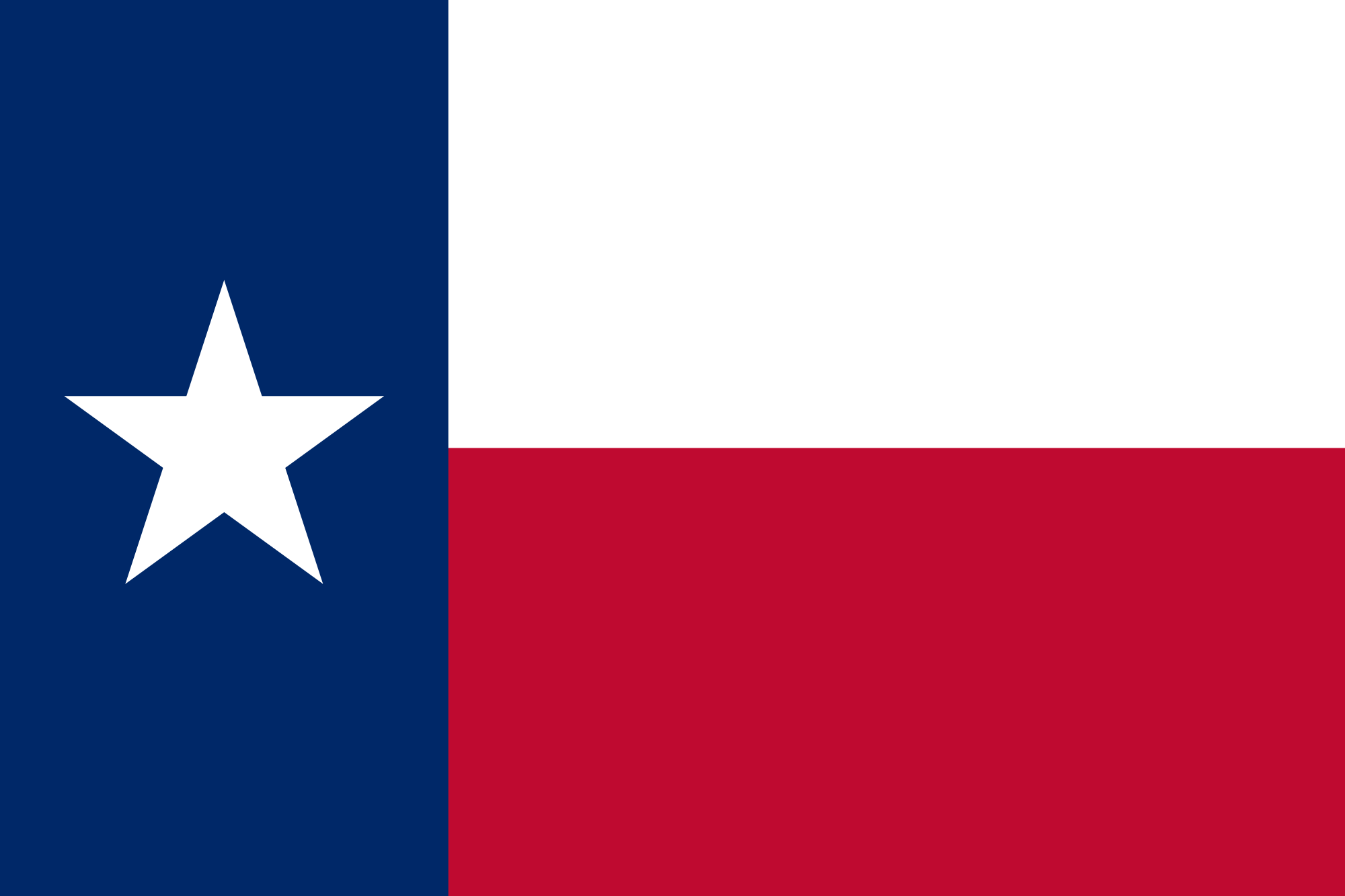 Questions?
Thank You!
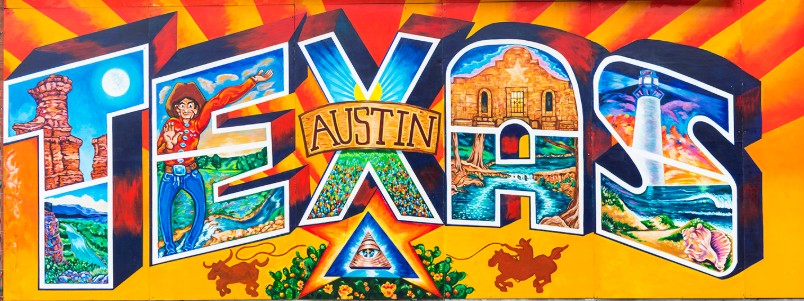